Figure 1. Clinical phenotype of SATB2-related PRS. Photographs of Case 1. Significant facial features include long ...
Hum Mol Genet, Volume 23, Issue 10, 15 May 2014, Pages 2569–2579, https://doi.org/10.1093/hmg/ddt647
The content of this slide may be subject to copyright: please see the slide notes for details.
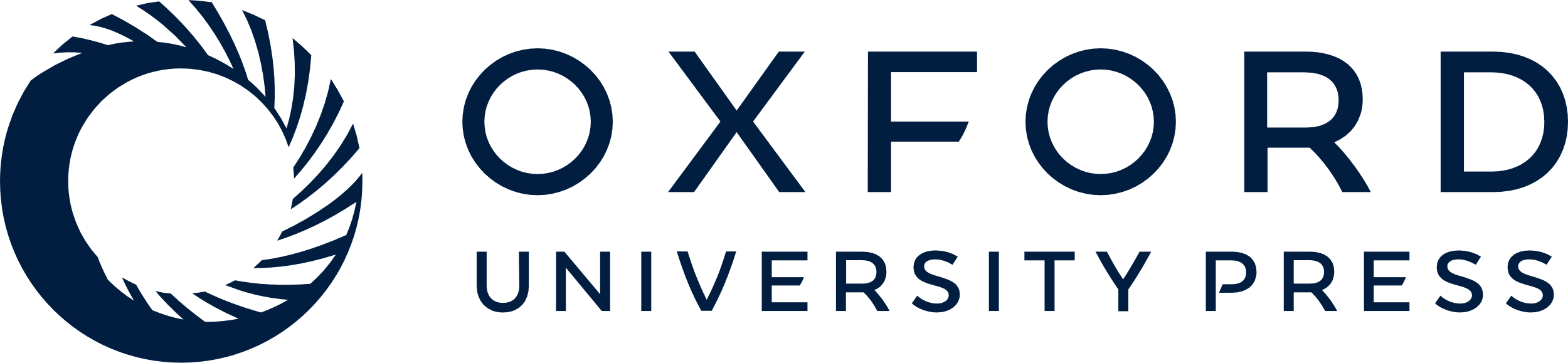 [Speaker Notes: Figure 1. Clinical phenotype of SATB2-related PRS. Photographs of Case 1. Significant facial features include long nose, micrognathia and small mouth (A and B). Hands are notable for long slender fingers (C). Facial photographs of Case 2 at 10 weeks of age (D) and 31 years (E) showing small mouth (D and E), micrognathia (D) and long nose (E).


Unless provided in the caption above, the following copyright applies to the content of this slide: © The Author 2013. Published by Oxford University Press.This is an Open Access article distributed under the terms of the Creative Commons Attribution License (http://creativecommons.org/licenses/by/3.0/), which permits unrestricted reuse, distribution, and reproduction in any medium, provided the original work is properly cited.]